Career Outlook in Psychology, Job, and Internship Opportunities
Bettina J. Casad, Ph.D.
Associate Professor
Psi Chi Advisor
Psychology has Numerous Subfields
American Psychological Association has 54 divisions reflecting subfields and specialties http://www.apa.org/about/division/join.aspx 
Advanced degrees rarely emphasize Psychology in general, but an area of expertise
At the undergraduate level, the BA is general and students take classes in each of the major areas (the core courses on the pink sheet): 
A. Clinical
B. Developmental
C. Learning/Cognition
D. Advanced Methods
E. Organizational/Social
F. Culture/Diversity
Subfields of Psychology at CPP
Clinical psychology: psychological assessment and psychotherapy. Similar fields: Counseling, School, Social Work
Courses: Personality, Counseling Theory, Abnormal, Psy Testing, Counseling Skills, Community, Legal/Ethical Iss., Behavior Management
Faculty:  Barker, DeJonghe, Mio, Roades,  Sturges, Thomas, New Hire 2013
Degrees: MA, MS, MFT, MSW, LCSW, PhD, PsyD
Careers: private practice, hospital or clinic setting, university professor (PhD)
Career outlook: +11% (average); increased demand in hospitals, schools, social service agencies, mental health centers, substance abuse treatment clinics and private companies is expected to drive the need for more trained psychologists.
Clinical, Counseling, School
Median annual wages
Offices of other health practitioners $68,400
Elementary and secondary schools $65,710
State government $63,710
Outpatient care centers $59,130
Individual and family services $57,440
[Speaker Notes: http://www.bls.gov/oco/ocos056.htm 
Occupational Outlook Handbook]
Subfields of Psychology at CPP
Cognitive: thoughts, perceptions, memory, learning. Similar fields: Psycholinguistics, Sensation & Perception
Courses: Cognitive, Memory & Amnesia, Learning, Sensation & Perception
Faculty:  Alvarado, (Horner), Mio, Von Glahn
Degrees: MA, PhD
Careers: private research firm, computers e.g., human learning/usability, educational testing, university professor
Career outlook: 14% growth
Subfields of Psychology at CPP
Community: promoting health and empowerment; preventing problems in communities. 
Courses: Community, Multicultural
Faculty:  Barker, (Mio)
Degrees: MA, PhD. Clinical/Community degrees.
Careers: private research firm, non-profit, community-based organization, university professor
Career outlook: 14% growth
Subfields of Psychology at CPP
Developmental:  social, cognitive, and emotional development across the lifespan. 
Courses: Early Childhood, Middle Childhood, Adolescent, Basic Lifespan
Faculty:  Fuqua, Siaw
Degrees: MA, PhD
Careers: private research firm, child care facility, educational facilities, work with special needs children, community-based organization, university professor
Career outlook: 14% growth
Subfields of Psychology at CPP
Experimental:  method rather than subject; focus on discovering the processes underlying behavior and cognition
Courses: Research Methods, Experimental Psychology
Faculty:  Alvarado, Casad, Goldman, Horner, Von Glahn
Degrees: MA, PhD
Careers: university and private research centers and in business, nonprofit, and governmental organizations.
Career outlook: 14% growth
Subfields of Psychology at CPP
Health:  biological, psychological, environmental, and cultural factors in physical health and the prevention of illness. 
Courses: Health, Human Sexuality, Biology Courses
Faculty:  Fuqua, Sturges
Degrees: MA, MPH, PhD
Careers: private research firm, government agency (CDC), health firm, medical facility, university professor
Career outlook: Department of Labor suggests that job opportunities will be the most plentiful for those with doctoral degrees in applied specialty areas such as health psychology. 14% growth
Subfields of Psychology at CPP
Industrial/Organizational:  study of employees, workplaces, and organizations. 
Courses: Human Relations, Leadership & Teams, Organizational, Program Evaluation, Org Change, Business Courses
Faculty:  Nemiro, Langford
Degrees: MA, MBA, PhD
Careers: private research firm, consulting, business, university professor
Career outlook: 26% growth
Median annual wages: $77,010 in May 2008. Range $54,100 and $115,720
Subfields of Psychology at CPP
Physiological/Psychobiology:  development of theories that explain brain-behavior relationships.
Courses: Mind, Brain, Behavior, Physiological, Biology Courses
Faculty:  Goldman, (Research: Casad)
Degrees: MA, PhD
Careers: private research firm, science lab, university professor
Career outlook: 14% growth
Subfields of Psychology at CPP
Social:  study of person by situation interaction.
Courses: Social, Applied Social, Seminar Intergroup Relations, Seminar Stereotyping, Prejudice, Discrimination
Related: Multicultural, Psychology of  Women
Faculty:  Casad, (Mio), New Hire 2014
Degrees: MA, PhD
Careers: organizational consultation, marketing research, systems design, applied psychology fields, university professor
Career outlook: 14% growth
Overall Job Outlook
Psychologist rated in top 10 careers
Employment of psychologists is expected to grow as fast as average.
The U.S. Department of Labor suggests that opportunities will be limited for those holding a bachelor’s degree in psychology. However, those with BA can still find entry-level jobs in areas such as marketing, case management, sales, advertising, labor relations and other areas. 
The competition for jobs will be especially fierce among those with a MA degree; the availability of positions available with MA is far more limited than it is for those with a PhD. Other options for psychologists with a MA include working in counseling or mental health services under the direction and supervision of a licensed psychologist.
Job Outlook, Psychology (Other)
California $96,000 (average salary)
Florida $96,380
New York $90,590
Maryland $97,560
Texas $82,460
Pay by Industry
Federal Executive Branch (OES Designation) $87,160
Offices of Other Health Practitioners  $83,470
Educational Support Services $83,970
Psychiatric and Substance Abuse Hospitals $69,150
Scientific Research and Development Services $100,790
Job Opportunities with a BA in PsychologyThanks to: Alian Kasabian, Psi Chi President 2008-2009
What can you do with a BA in Psych/
activity director / addiction counselor / administrative program assistant / admissions market analyst / admissions public relations director / admissions recruiter / admissions representative / adolescent care technician / adolescent chemical dependency counselor / advertising trainee / adviser-educator / affirmative action officer / agency representative / airline reservations clerk / alcohol counselor / alcoholism unit manager / area administrator / arena and sports facility instructor / assistant residence manager / assistant youth coordinator / association manager / behavior analyst / camp staff director caretaker / case tracking specialist / case worker / center supervisor / chemical dependency advocate / chemical dependency coordinator / chemical dependency counselor / chemical dependency secretary / chemical dependency technician / child care counselor / child care worker / child development worker / child protection worker / circulation manager / collection assistant / collector / college admissions representative / community activist / community correctional service worker / community outreach coordinator / community organizer / community service coordinator / community worker / compliance officer / consultant / cottage treatment team / counselor / counselor aid / counselor/therapist / county personnel officer / crime prevention coordinator / customer relations / customer service trainee / daily living aid / day-care aid / demonstration coordinator / deputy juvenile probation officer / developmental reading instructor / development officer / director of activity and recreation / director of alumni relations / director of day-care center / director of displaced homemakers / director of human services / director of education / director of planned parenthood / director of planning director of security / director of youth service bureau / driving instructor / drug counselor / early childhood specialist / education prevention specialist / education daytime coordinator / educational coordinator / educational representative / educational salesperson / educational textbook representative / employee assistance program specialist / employment counselor / employment representative / executive director / export order coordinator / field representative / foster home parent / grants coordinator / group home coordinator / group home counselor / group home parents / group leader / group worker / head of alumni affairs / head of fund raising / host/hostess / house parent / human relations director / human services technician / infant stimulation teacher / information specialist / information referral specialist / in-service director / instructor / instructor-handicapped adult program / insurance agent / interviewer / investigator / juvenile justice planner / juvenile prevention program coordinator / juvenile specialist / living unit assistant / loading dock superintendent / management trainee / marketing manager / mental retardation professional / mental retardation unit manager / neighborhood outreach worker / occupational information developer / park and recreation director / patient service representative / personnel analyst / personnel coordinator / personnel generalist / planner-assistant / planner-evaluator / private school representative / private tutor / probation officer / program consultant / program coordinator / program director / project learning instructor / police training coordinator / public information officer / rehabilitation aid / relief house parent / research analyst/planner / research assistant / research trainee / residence counselor / resident aid / resident caretaker / residential assistant / residential director / residential service coordinator / residential supervisor / resource developer / retail manager / salesperson / secretary / security officer / service advisor / social service director / social services supervisor / social studies teacher / social worker / social worker coordinator / statistical assistant / student activities adviser / supervisor / support service manager / task force coordinator / admissions clerk / textbook coordinator / trainer / trainer-coordinator / veteran's adviser / volunteer coordinator / work activity program director / youth worker	From http://www.apa.org/ed/wanttobecome.html, Retrieved 01/05/08
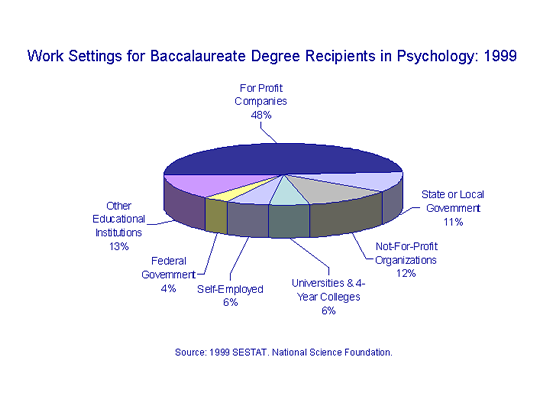 Retrieved 1/21/08 from: http://research.apa.org/baccalaureate02.html
There are jobs: Now what?
You know there are jobs out there, but how do you choose? 
Picking what you do NOT want to do
What are you good at?
Utilize your strengths
Clarify your goals
Do your research
Still need help? Try a Career Counseling Class (ex: CPU 100)
Into the Job Market
What employers want:
Communication skills, strong work ethic, flexibility, ability to problem solve, initiative, motivation, teamwork, willingness to learn
~75,000 graduates a year w/ BA (75% women)
Drop in salary (statistically)
Need to negotiate: salary, benefits, raises, etc..
Salary differentials based on education
Starting salaries (Nat’l #s)
BA/BS ~30k
Masters ~34k
PhD ~45
Depends on location
From personal notes from Workshop presented at WPA in 2006 by Betsy L. Morgan:
 “I’m a Psych Major…Now what/”
You are Valuable!
Pay attention to yourself
You do not want to be miserable because  you did not pay attention
Look at what you need to achieve your goals
Some careers require a graduate degree
Maybe a minor or certificate will help
Test drive with internships and volunteer work
Look around you
Do you see a need? Maybe you can fill it!
Do the research!
I say it every time… but really! RESEARCH!
And here are some resources…
Check It Out!
http://career.berkeley.edu/Major/Psych.stm
http://career.csupomona.edu/majors%208-6-03/information/psychology.pdf
http://www.socialpsychology.org/career.htm
http://stats.bls.gov/oco/ocos056.htm
http://www.nbcc.org/
http://www.psychwww.com/
http://www.psychologicalscience.org/apssc/
http://research.apa.org/PipelineGraphic.pdf
http://online.onetcenter.org